CONTADORES
Electrónica Digital
Introducción
Contar Pulsos
Un contador es un circuito en el que sus salidas siguen una secuencia fija que cuando acaba vuelve a empezar, o circuitos que reciben sus datos en forma serial ordenados en distintos intervalos de tiempo.
Los pulsos de entrada pueden ser pulsos de reloj u originarse en una fuente externa ypueden ocurrir a intervalos de tiempo fijos o aleatorios.
Contador sincrónico
Diseñar un contador sincrónico ascedente  de tres bits.
Este circuito puede contar hasta el número 7, es decir, 8 valores (23). Cuando llegue al último valor volverá a contar desde el principio.
Podemos decir que el contador pasa por 8 estados distintos según su salida.
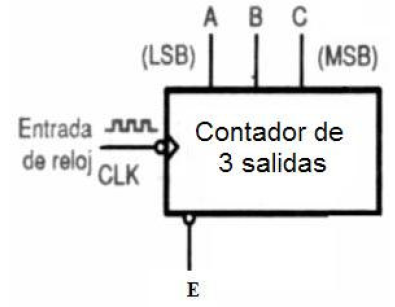 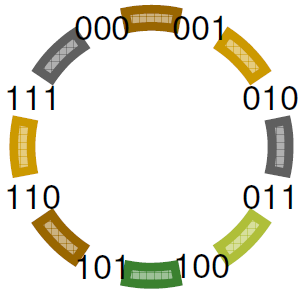 Contador sincrónico
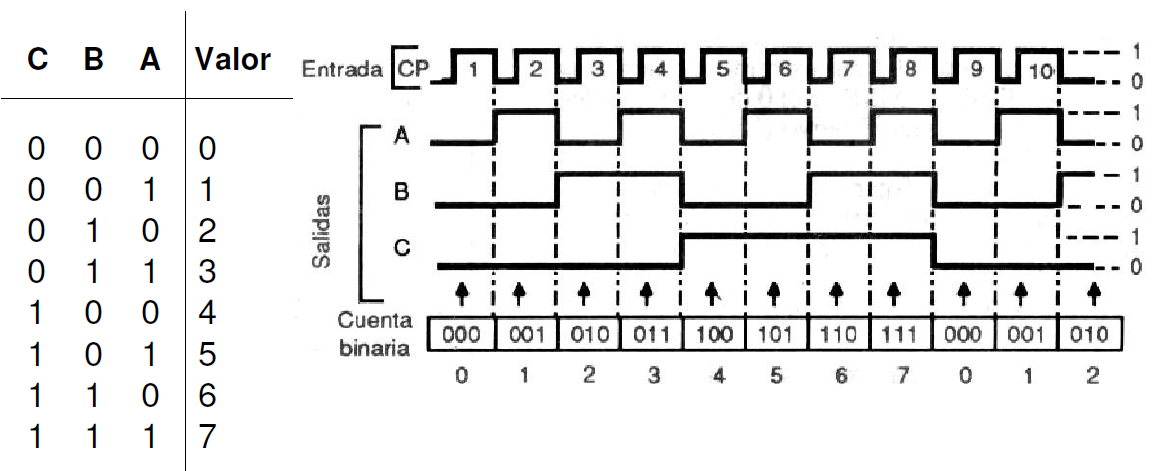 Contador sincrónico
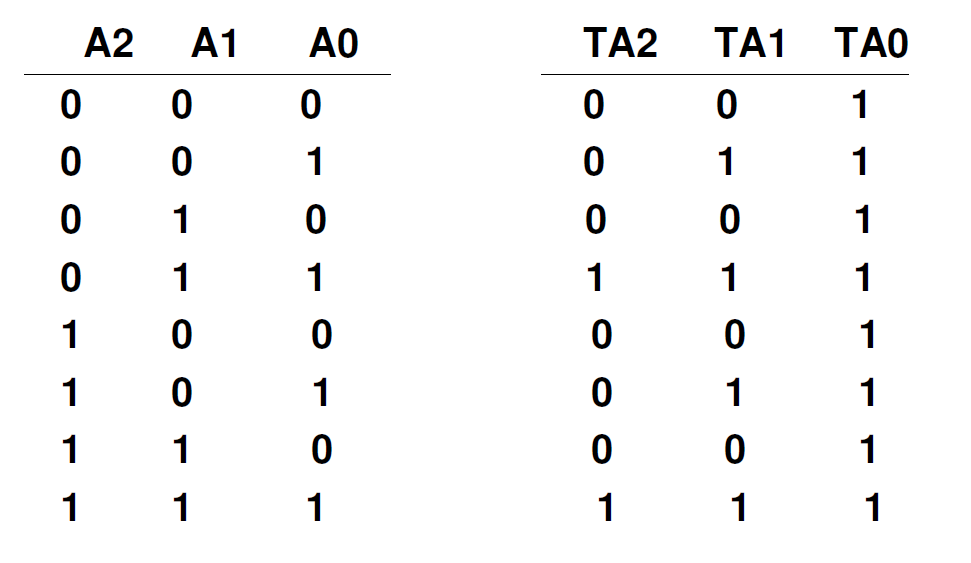 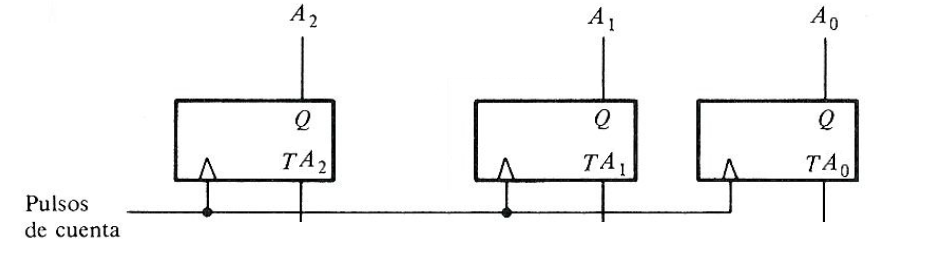 Contador sincrónico
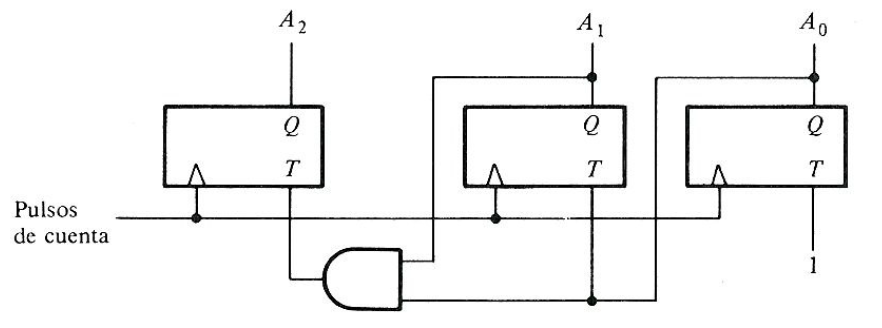 Contador Asincrónico
Las salidas de cada flip-flop sirven de entrada CP para disparar otro flip-flop.
El primer biestable tendrá una entrada de tipo asíncrono, es decir que se asertará de forma aleatoria y cuando lo haga el circuito realizará una cuenta. El resto del tiempo, los flip-flops no cambiarán su estado presente.
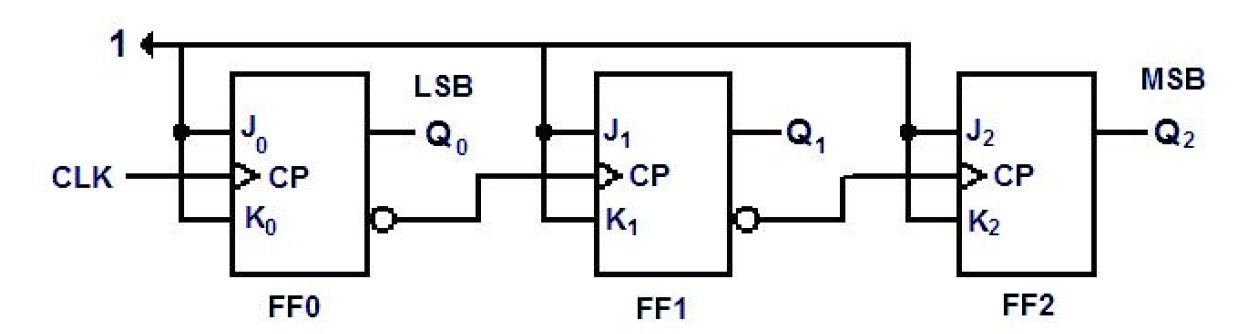 Contador Asincrónico
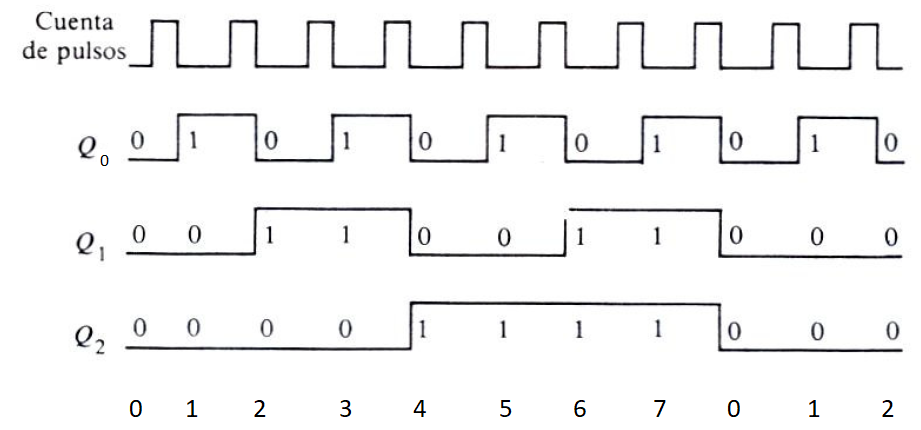 Contador sincrónico con enable Asc.
Contador sincrónico con enable Asc.
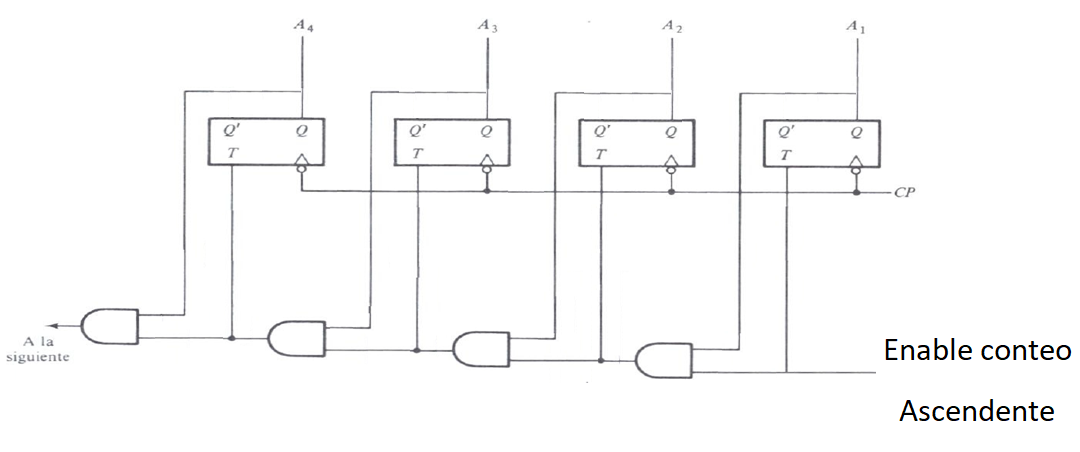 Contador sincrónico con enable Desc.
Contador sincrónico con enable Desc.
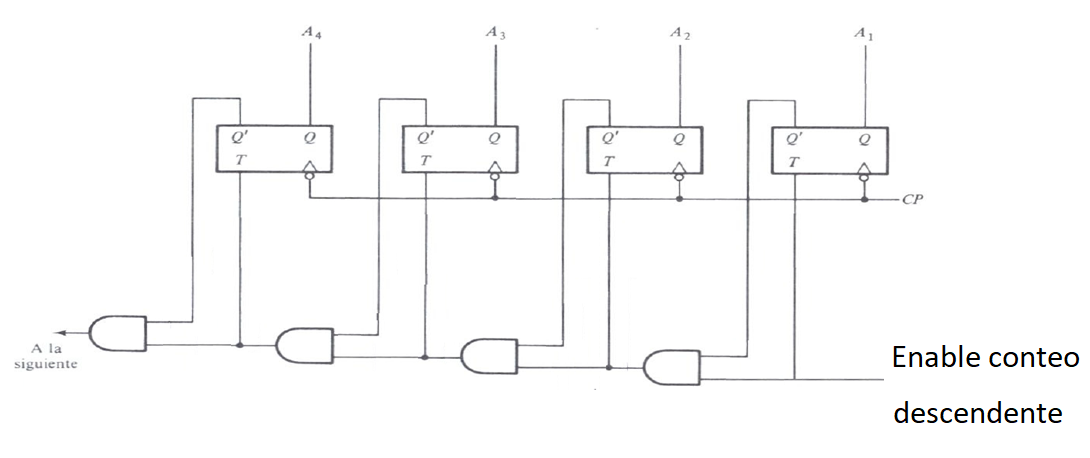 Contador sincrónico Asc/Desc.
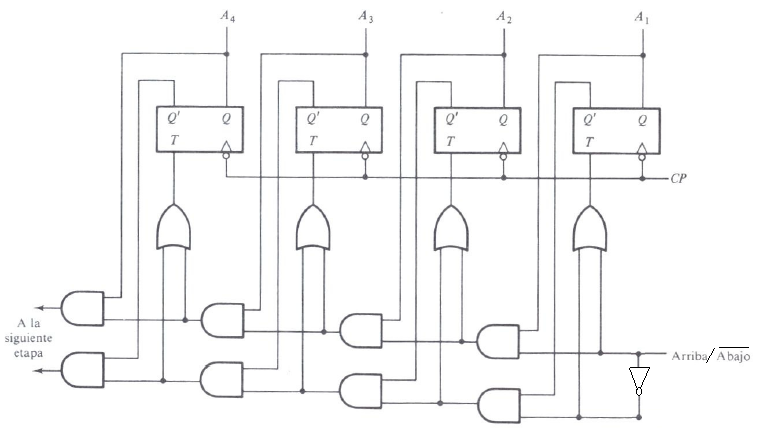 GRACIAS